3
1
To be able to segment words into the correct syllables and phonemes
To spell words with the initial consonant digraphs ‘sh’, ‘ch’, ‘th’, and ‘wh’
This week’s words: shirt, shine, shortly, chirp, cheap, cheating, thinking, thorn, whale, wheat
Starter
What sound do these digraphs usually make?
Can you remember what a digraph is?
1.1
sh
ir
th
ee
ea
or
oi
i_e
a_e
wh
ai
ch
This Week’s Words
Do you know what they all mean?
What do they have in common?
1.2
shirt
shine
shortly
chirp
cheap
cheating
thinking
thorn
whale
wheat
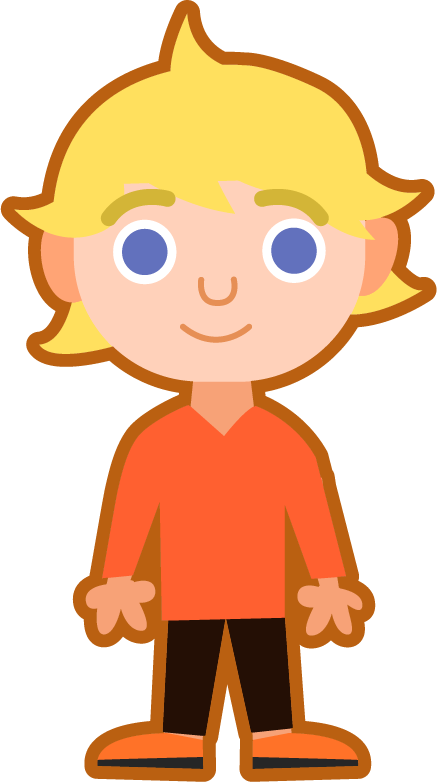 Our words have different digraphs     at the beginning. 
Can you spot them?
This Week’s Words
Do you know what they all mean?
Do you recognise any other digraphs in our new words?
1.3
shirt
shine
shortly
chirp
cheap
cheating
thinking
thorn
whale
wheat
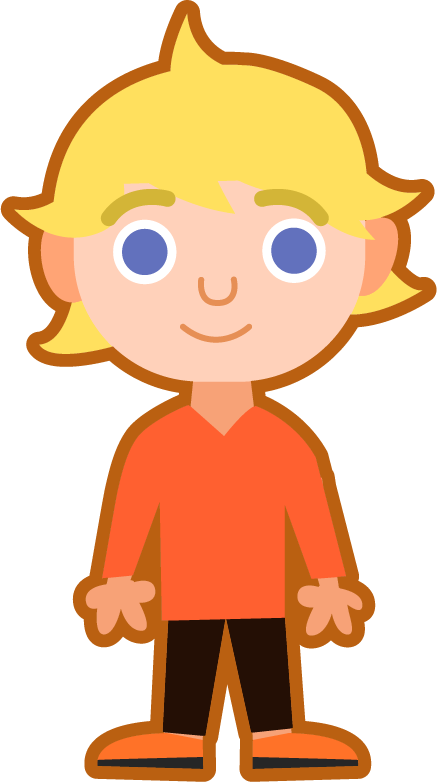 Did you spot ‘sh’,      ‘ch’, ‘th’, and ‘wh’        at the beginning of our new words?
Word Sort
‘wh’
Can you sort the words according to their initial digraph?
Can you add any more words to fit the patterns?
1.4
‘th’
cheap
shirt
thinking
shine
wheat
chirp
shortly
thorn
whale
cheating
‘ch’
‘sh’
Word Sort
‘wh’
Can you sort the words according to their initial digraph?
Can you add any more words to fit the patterns?
1.5
‘th’
‘ch’
cheap
wheat
chirp
‘sh’
shirt
whale
thinking
cheating
shine
thorn
shortly
Syllable Count
How many syllables are there in this week’s words?
1.6
cheap
shirt
thinking
shine
wheat
chirp
shortly
whale
thorn
cheating
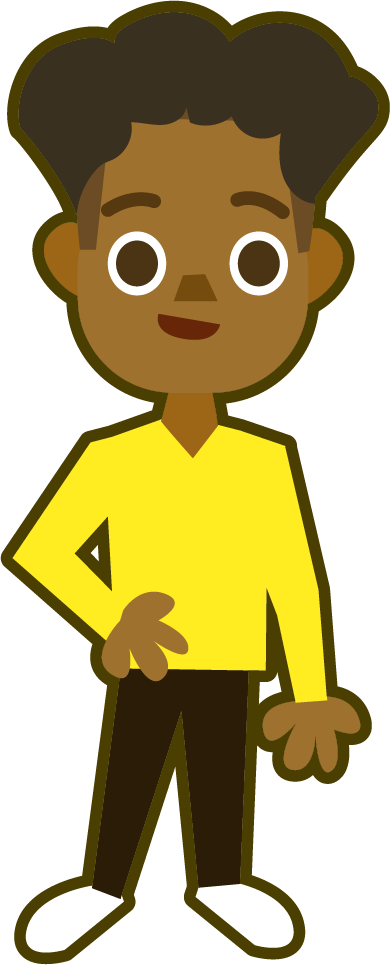 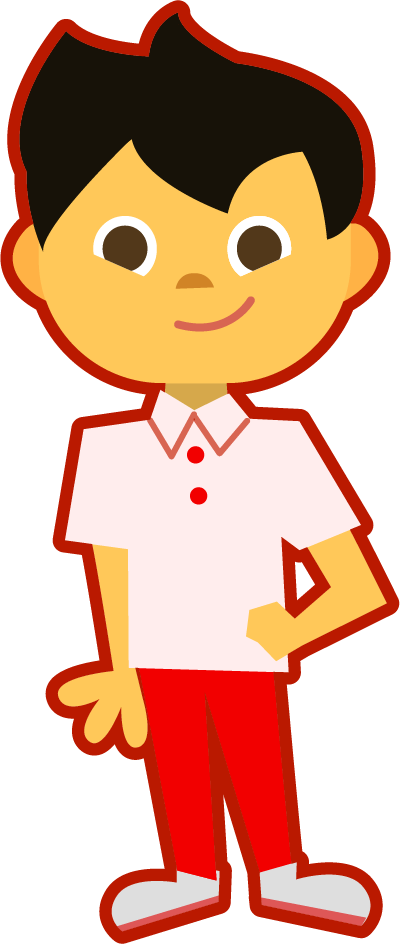 Count how many vowel sounds you hear, that will tell you how many syllables there are.
What is the  most common number of syllables?
1
2
Syllable Count
Answers
1.7
cheap
shirt
think|ing
shine
wheat
chirp
short|ly
whale
thorn
cheat|ing
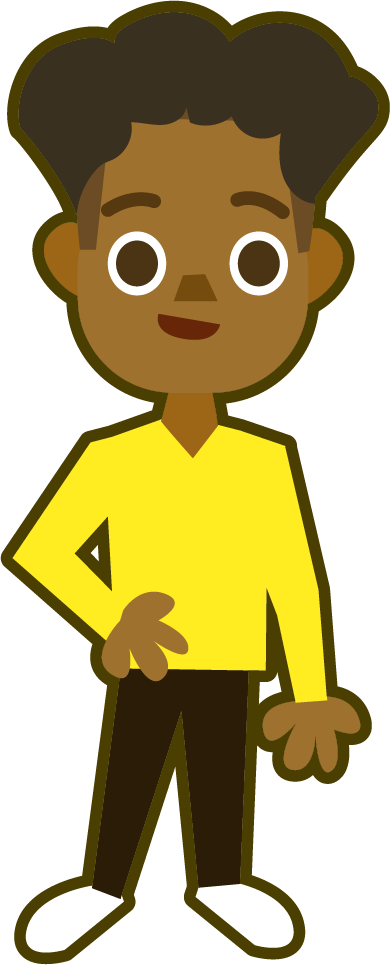 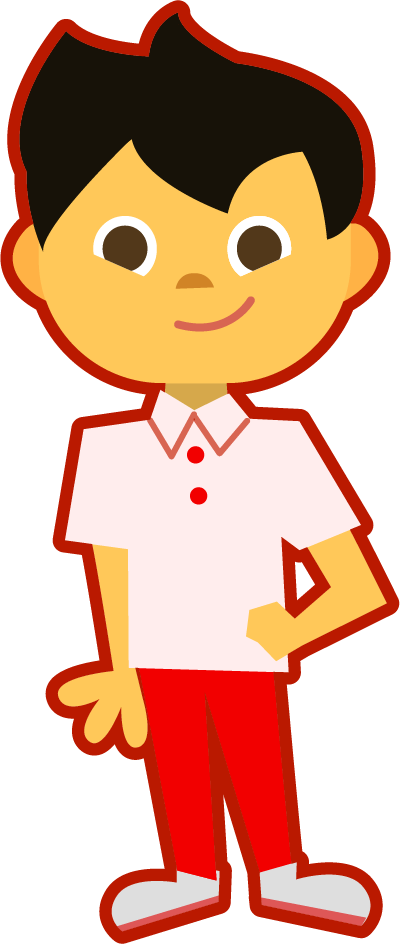 Syllables are separated by long syllable breaks.
There are    more words with one syllable.
1
2
Sound Buttons
Can you sound out the word ‘shine’?
How many sounds do you hear?
1.8
We can use sound buttons to help us sound out words. Draw a dot below each single letter sound and a line when multiple letters make one sound. A split digraph is represented by underlined letters joined by a curved line.
shine
Your turn. Can you sound out these words? Where do the sound buttons go?
3 sounds
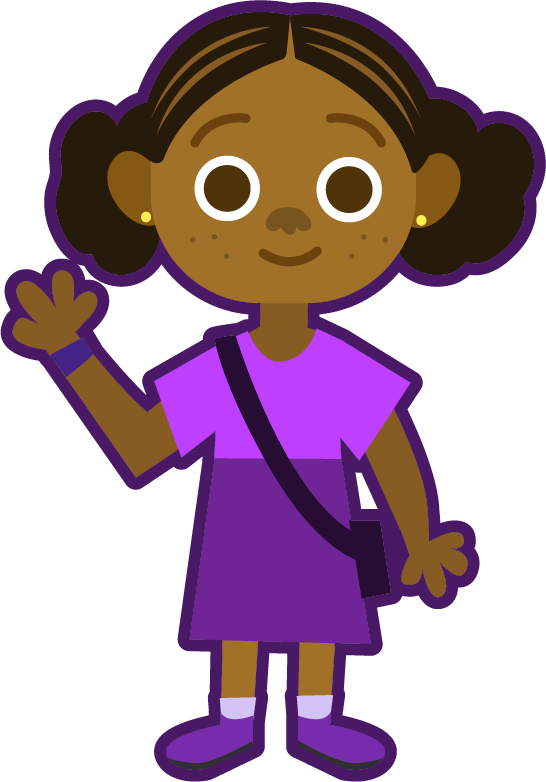 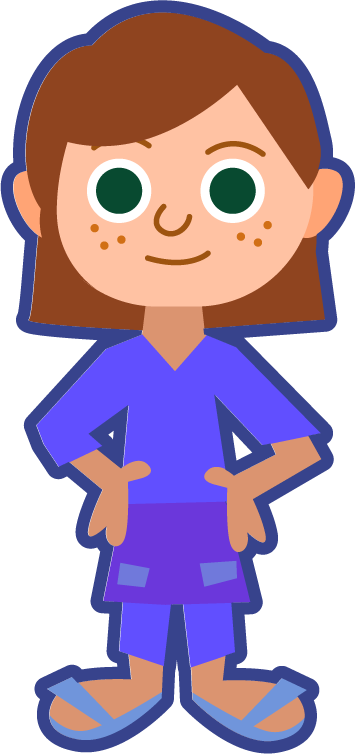 thorn
whale
shortly
3 sounds
5 sounds
3 sounds
Sound Buttons
Some of our new words have consonant blends. 
What is a consonant blend?
1.9
thinking
A consonant blend is two or more consonants next to each other. 
Unlike a digraph, you can hear both letter sounds.
I have used red sound buttons     to show the consonant blends.
7 sounds
The two consonants here make two sounds.
The two consonants here make one sound.
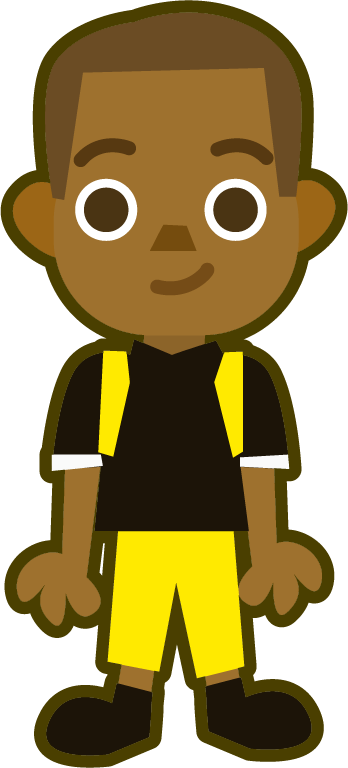 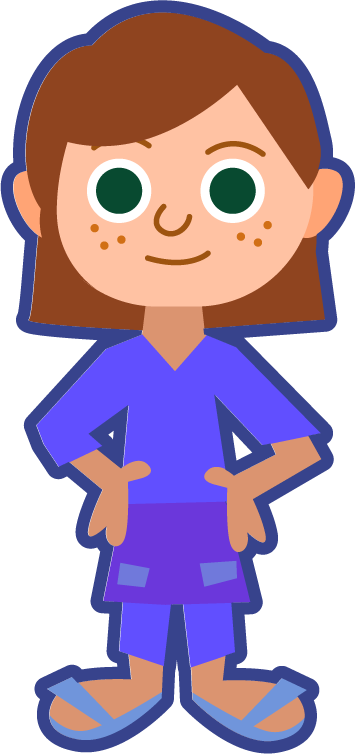 cheating
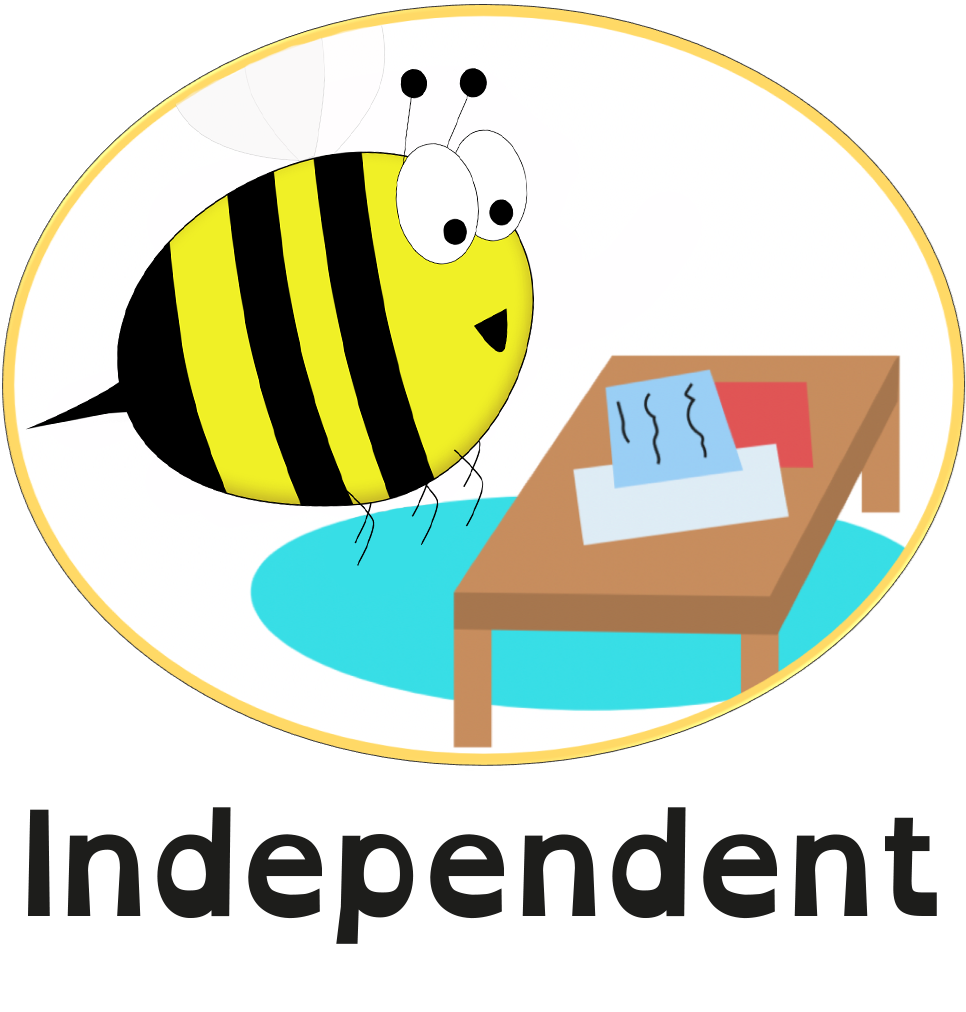 6 sounds
Words with the initial consonant digraphs ‘sh’, ‘ch’, ‘th’, and ‘wh’
To be able to segment words into the correct syllables and phonemes
To spell words with the initial consonant digraphs ‘sh’, ‘ch’, ‘th’, and ‘wh’
1.10
Read the word. Write each word out, drawing long lines for the syllable breaks. Write each word out again, adding the sound buttons for each phoneme. Finally, rewrite the whole word.
Words with the initial consonant digraphs ‘sh’, ‘ch’, ‘th’, and ‘wh’
Answers
1.11
Words with the initial consonant digraphs ‘sh’, ‘ch’, ‘th’, and ‘wh’
To be able to segment words into the correct syllables and phonemes
To spell words with the initial consonant digraphs ‘sh’, ‘ch’, ‘th’, and ‘wh’
1.12
Write the digraph needed to complete each word, then rewrite the whole word.
Write the word ‘whale’ in a sentence.
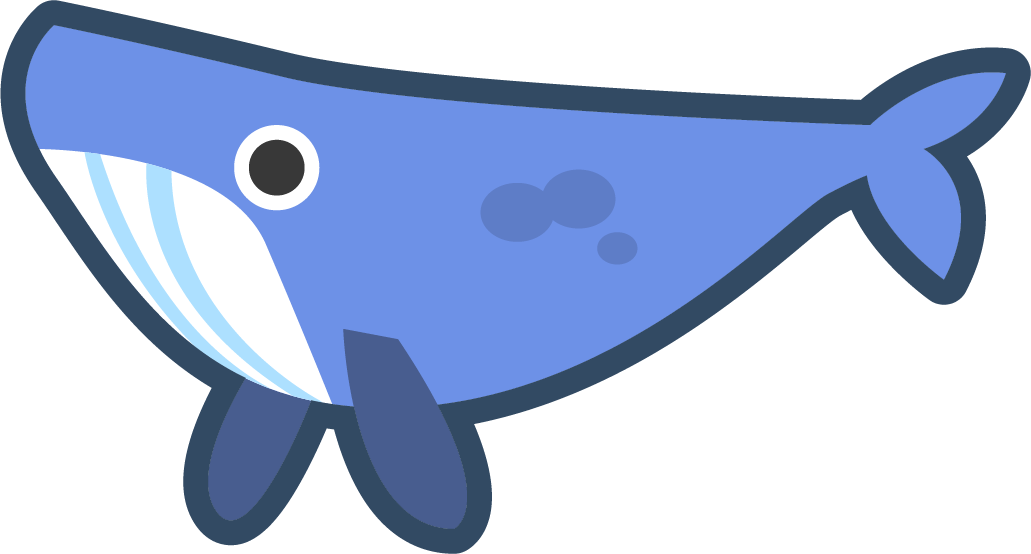 Words with the initial consonant digraphs ‘sh’, ‘ch’, ‘th’, and ‘wh’
Answers
1.13
Write the digraph needed to complete each word, then rewrite the whole word.
Write the word ‘whale’ in a sentence.
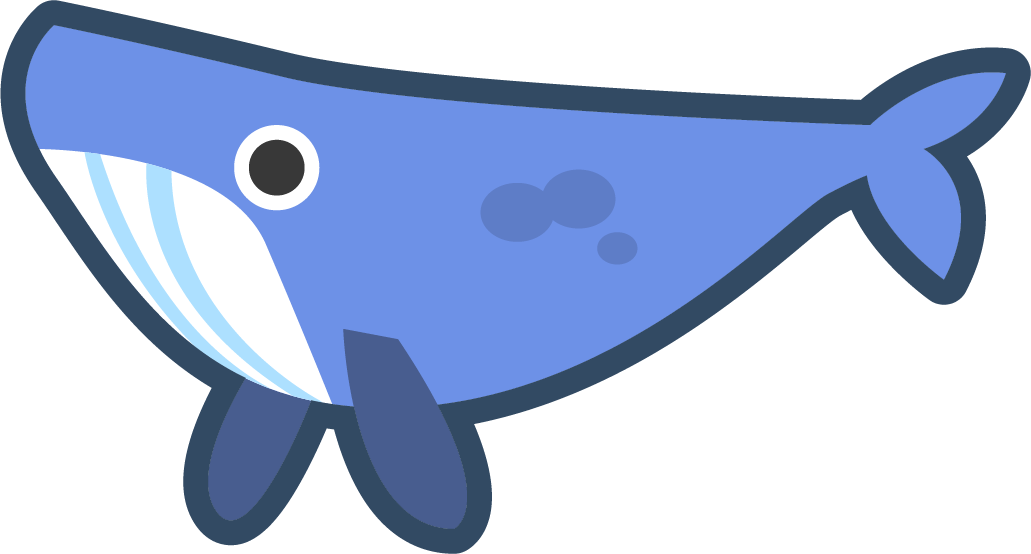 We saw a whale splashing in the sea.
Words with the initial consonant digraphs ‘sh’, ‘ch’, ‘th’, and ‘wh’
To be able to segment words into the correct syllables and phonemes
To spell words with the initial consonant digraphs ‘sh’, ‘ch’, ‘th’, and ‘wh’
1.14
Write a sentence about the pictures below. Remember to include the word in your sentence.
chirp
whale
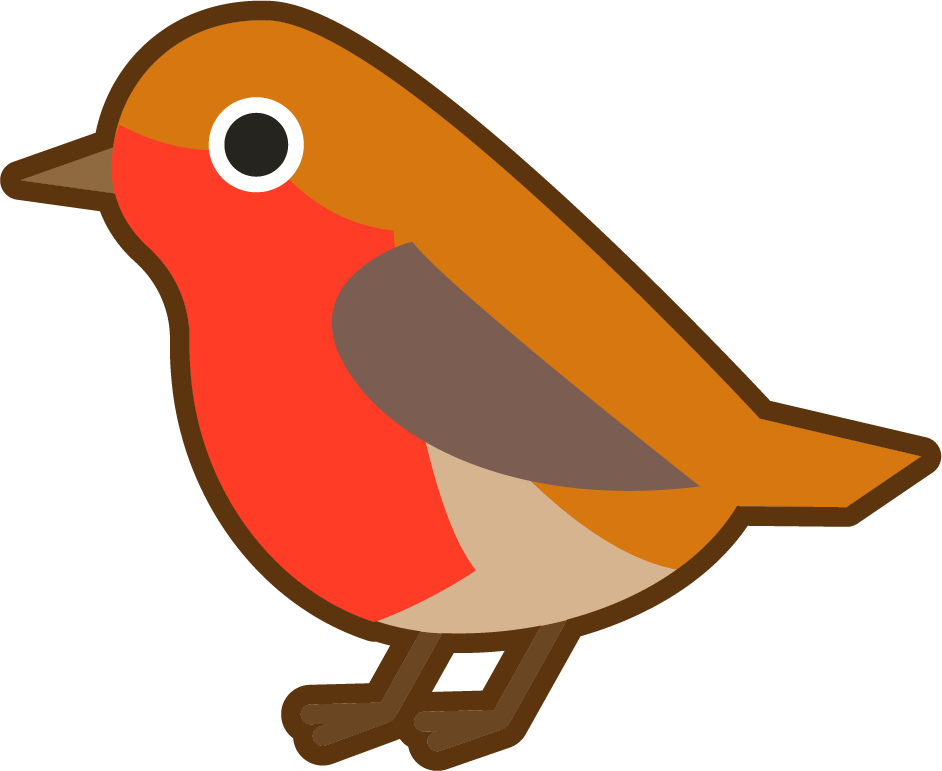 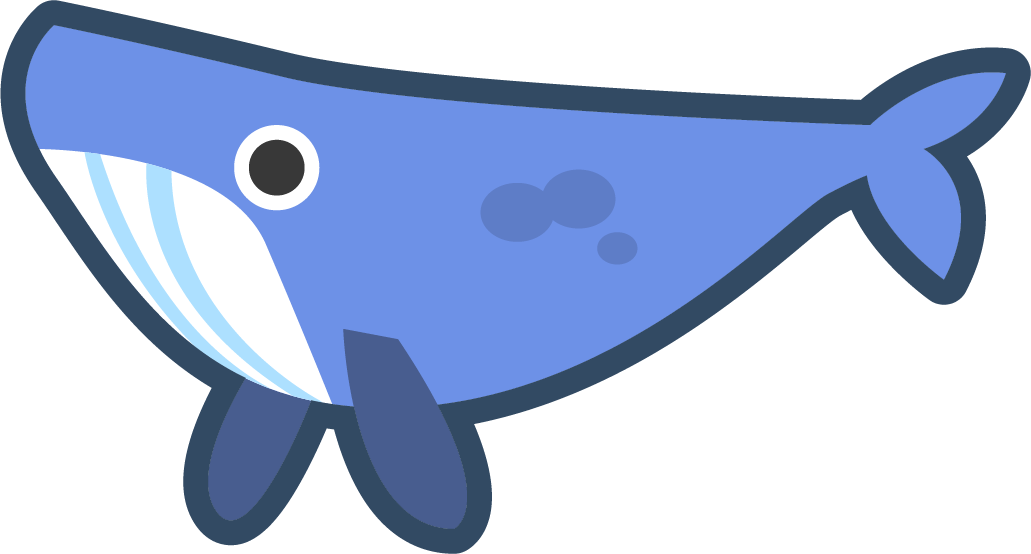 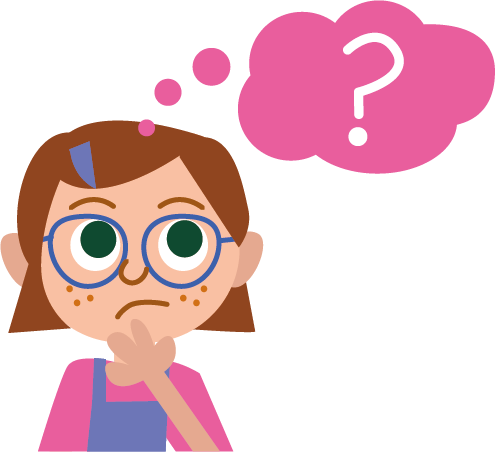 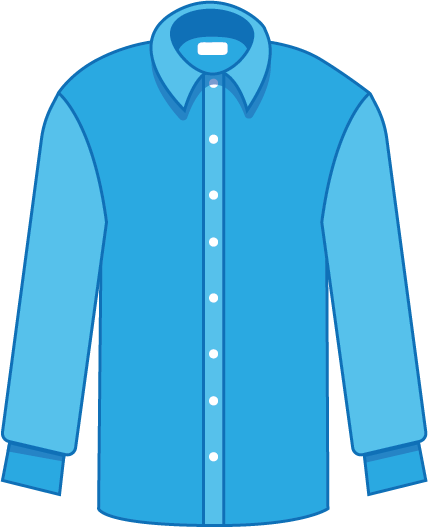 shirt
thinking
Words with the initial consonant digraphs ‘sh’, ‘ch’, ‘th’, and ‘wh’
To be able to segment words into the correct syllables and phonemes
To spell words with the initial consonant digraphs ‘sh’, ‘ch’, ‘th’, and ‘wh’
1.15
Write the correct word next to its definition.
Words with the initial consonant digraphs ‘sh’, ‘ch’, ‘th’, and ‘wh’
Answers
1.16
Write a sentence about the pictures below. Remember to include the word in your sentence.
chirp
whale
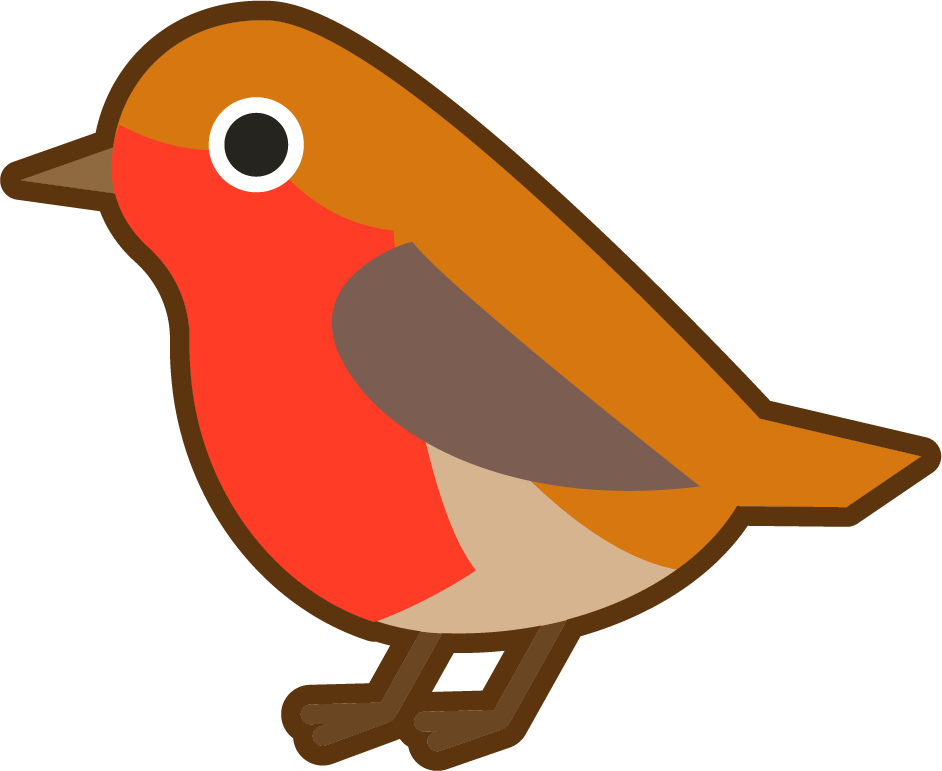 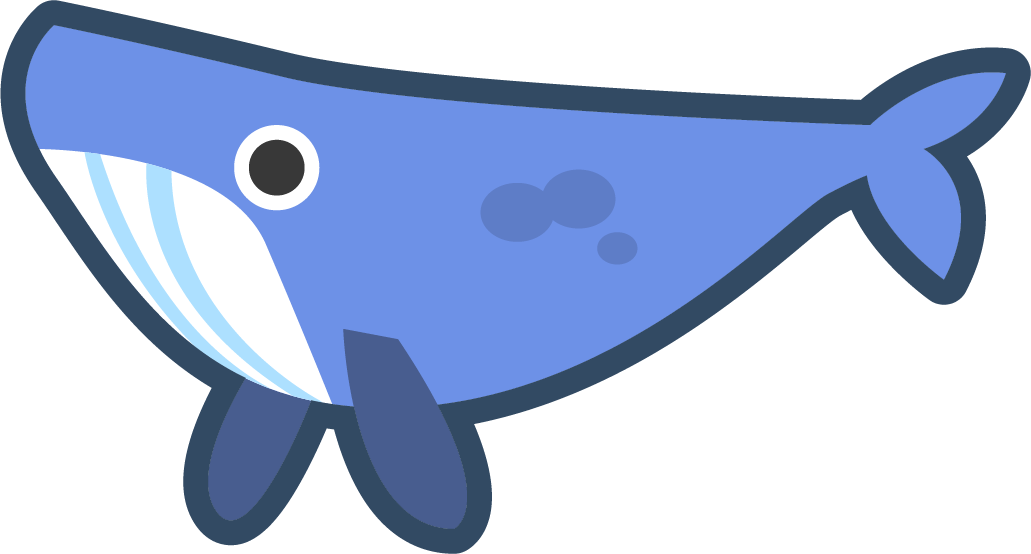 The birds chirp outside the window every morning.
We saw a whale splashing in        the sea.
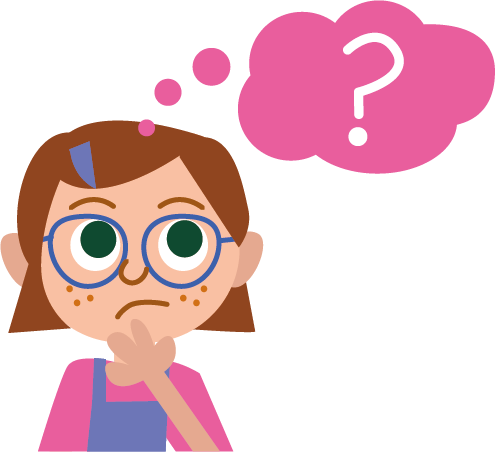 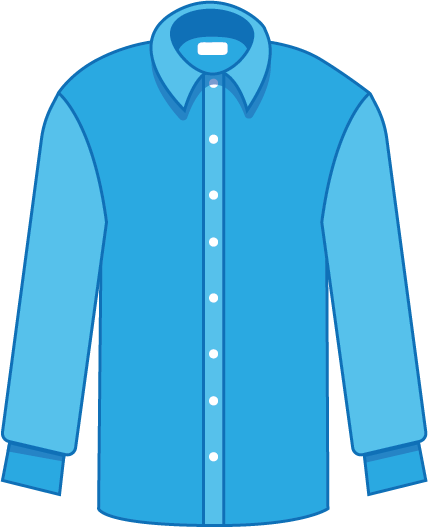 shirt
thinking
I like to wear this blue shirt.
I have been thinking about      how to be a good friend.
Words with the initial consonant digraphs ‘sh’, ‘ch’, ‘th’, and ‘wh’
Answers
1.17
Write the correct word next to its definition.
Missing Words
Which word should be used to complete this sentence? 
Can you add the sound buttons underneath too?
1.18
The birds in my garden _______ all day.
chirp
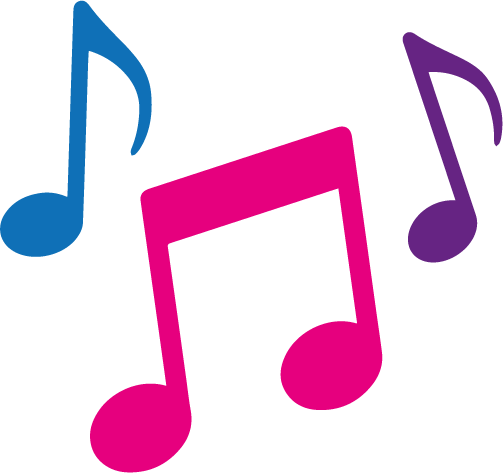 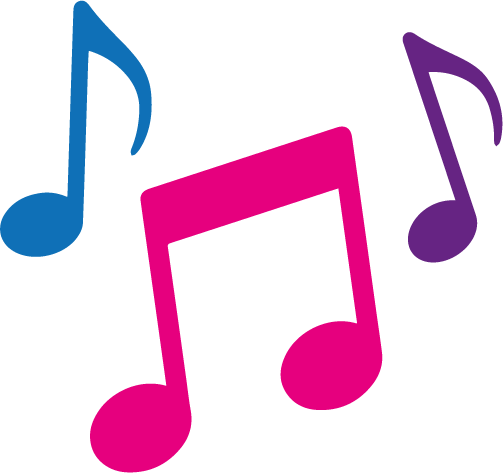 cheap
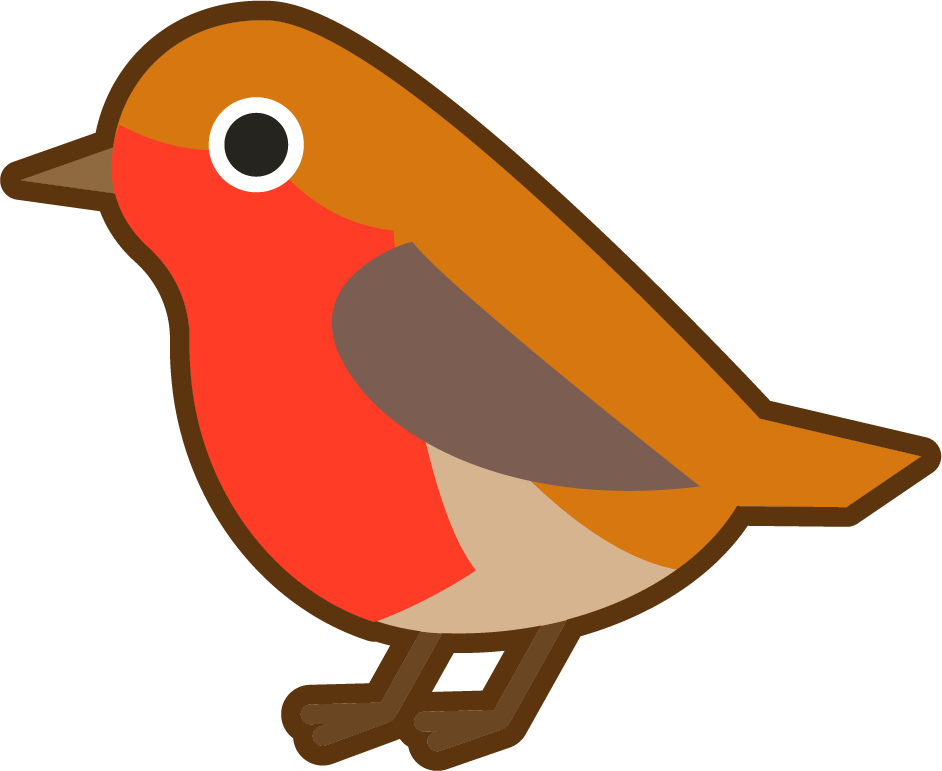 Did you choose ‘chirp’?
chirp
cheating
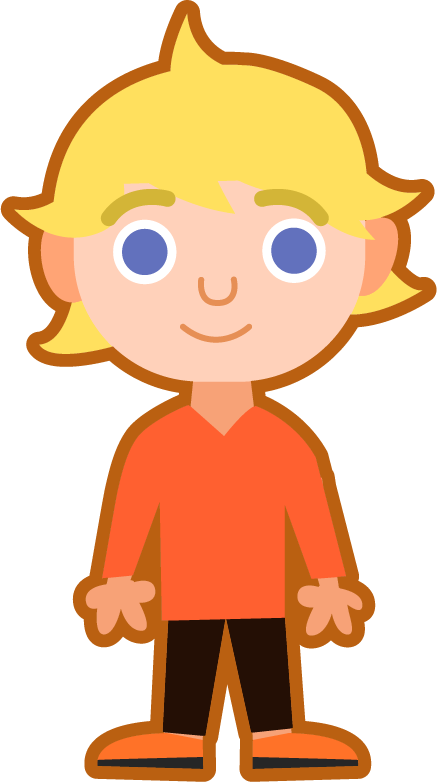 chirp
Missing Words
Which word should be used to complete this sentence? 
Can you add the sound buttons underneath too?
1.19
This is my favourite _______.
shirt
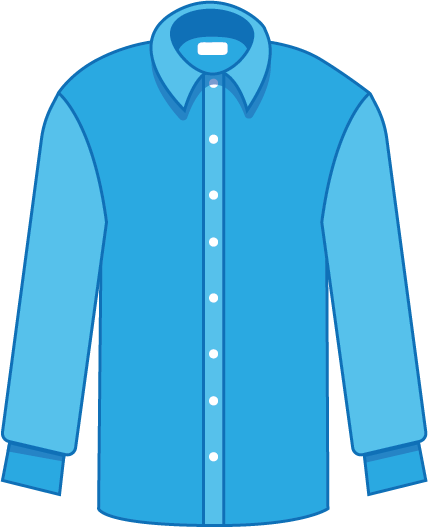 shortly
shine
Did you choose ‘shirt’?
shirt
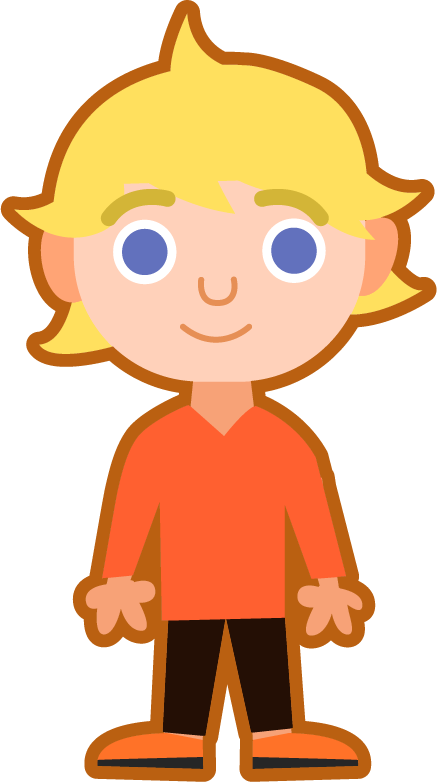 shirt
Missing Words
Which word should be used to complete this sentence? 
Can you add the sound buttons underneath too?
1.20
I can see a mother _______ and her baby.
whale
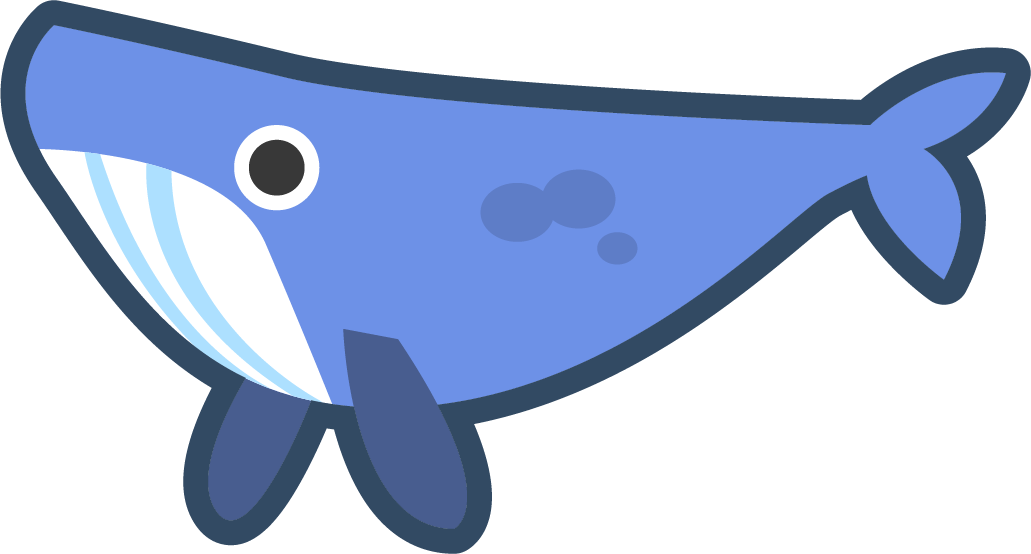 Did you choose ‘whale’?
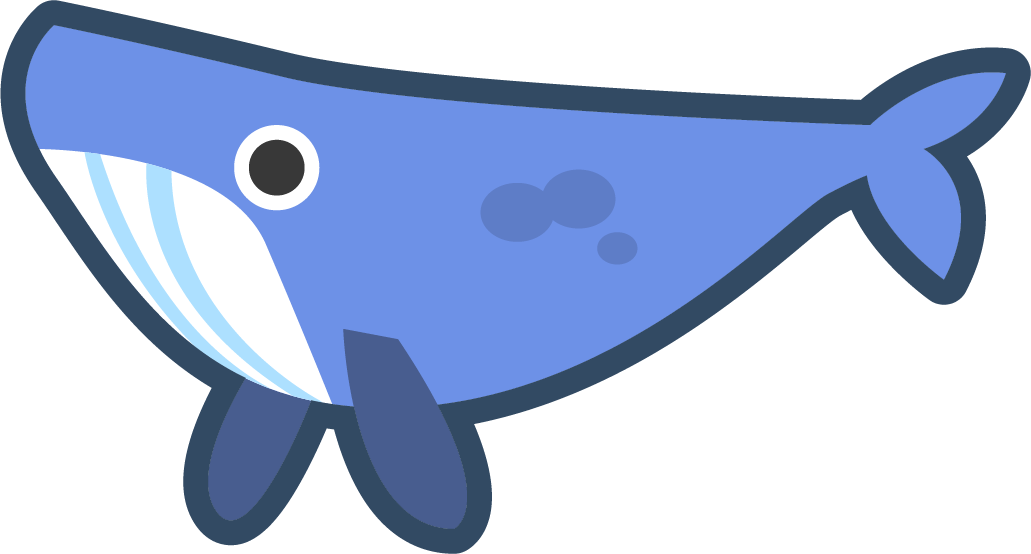 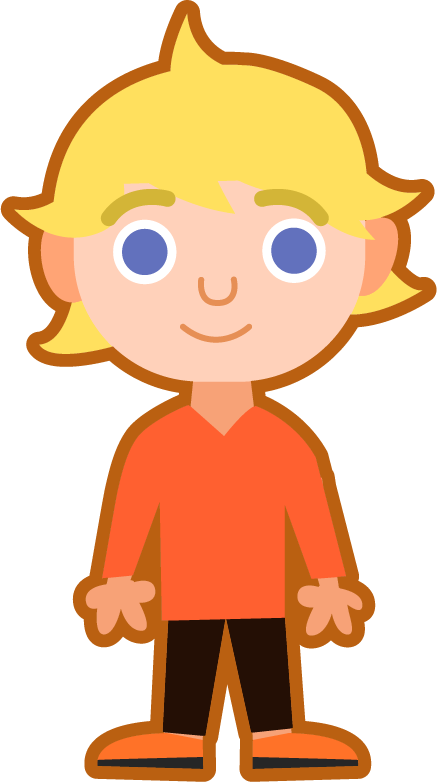 whale
Missing Words
Which word should be used to complete this sentence? 
Can you add the sound buttons underneath too?
1.21
This rose has a spiky _______ on the stem.
thorn
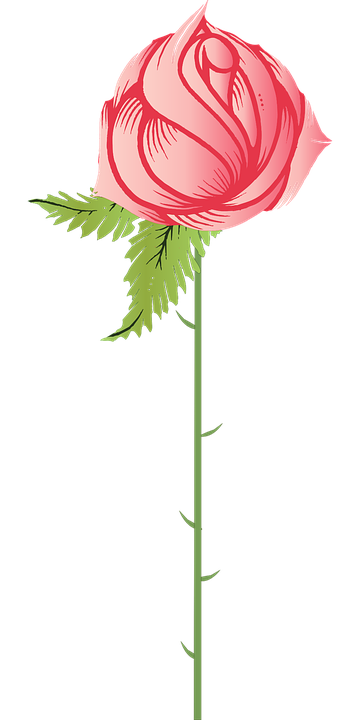 Did you choose ‘thorn’?
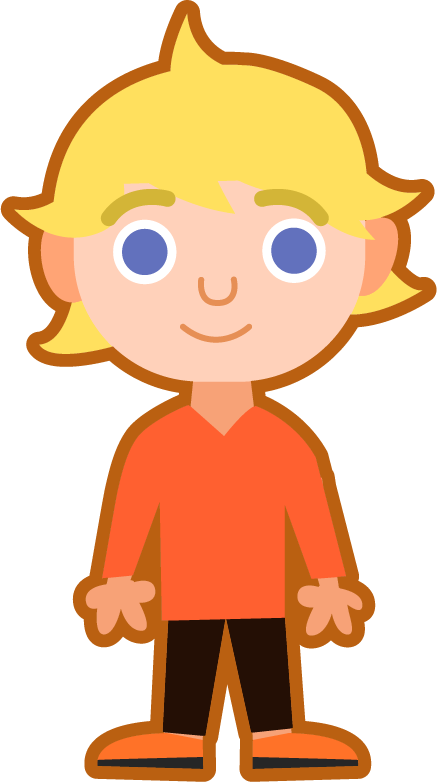 thorn
Missing Words
Which words should be used to complete this sentence? 
Can you add the sound buttons underneath too?
1.22
I’m sure the sun will start to ______ _______.
shortly
shine
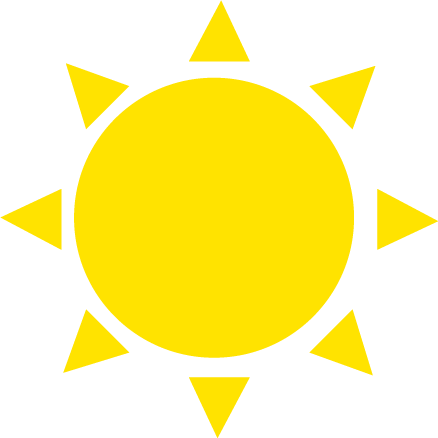 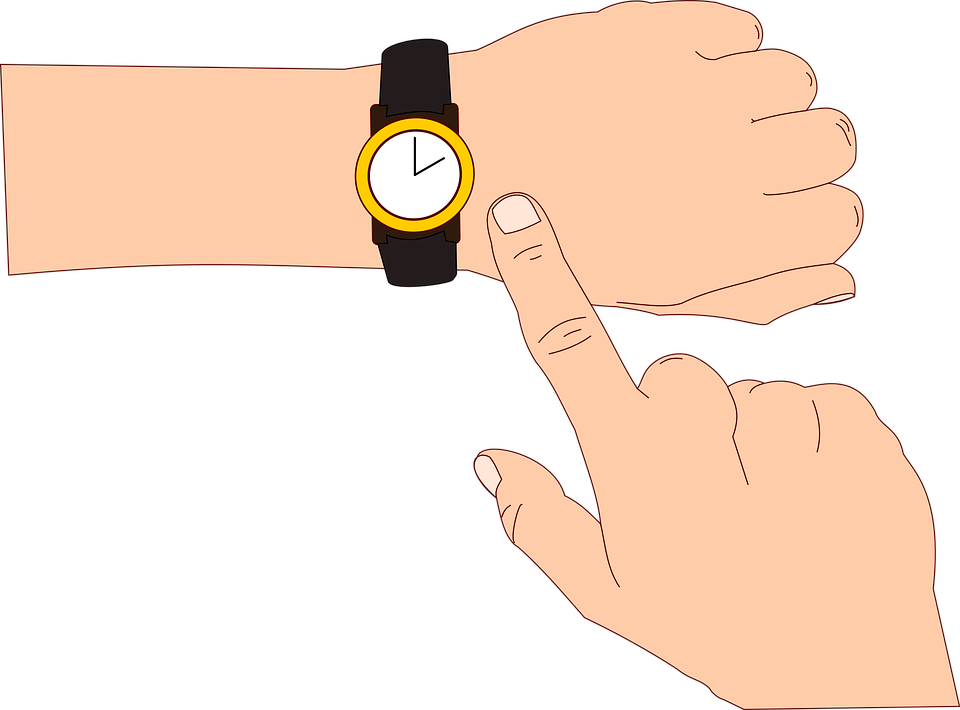 Did you choose ‘shine’ and ‘shortly’?
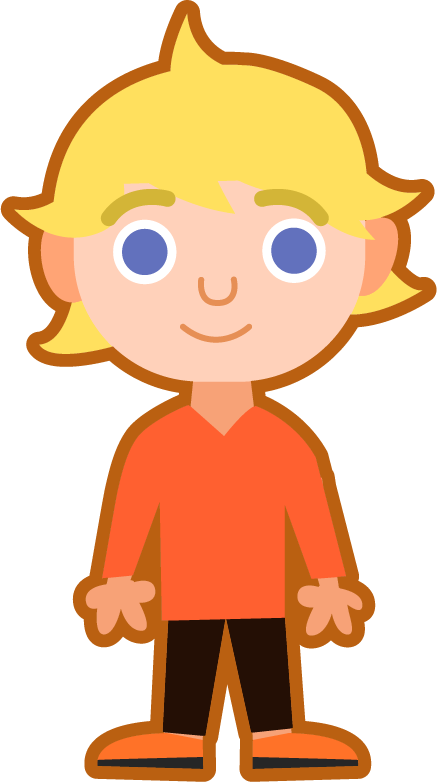 shine
shortly
Missing Words
Which words should be used to complete these sentences? 
Can you add the sound buttons underneath too?
1.23
I don’t know what he was ________. ________ is not a good idea.
thinking
Cheating
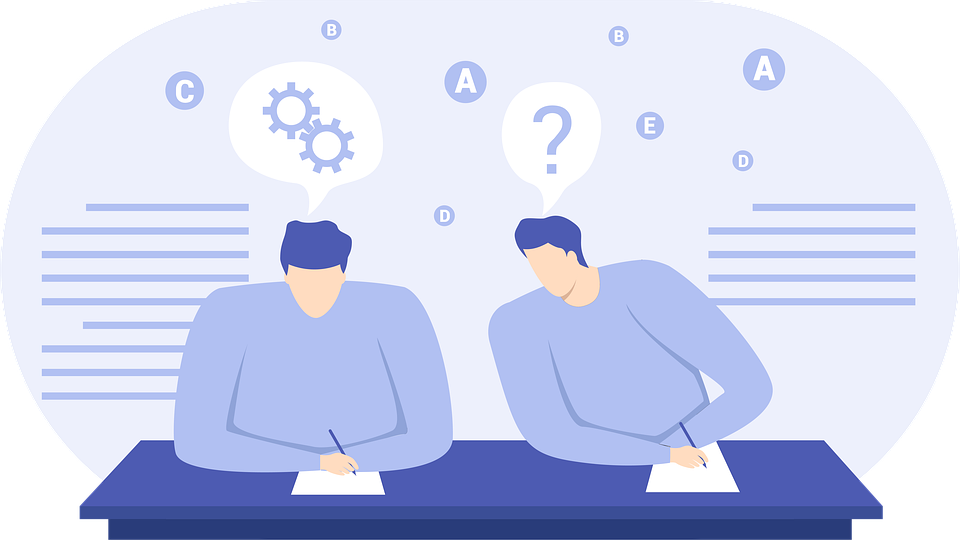 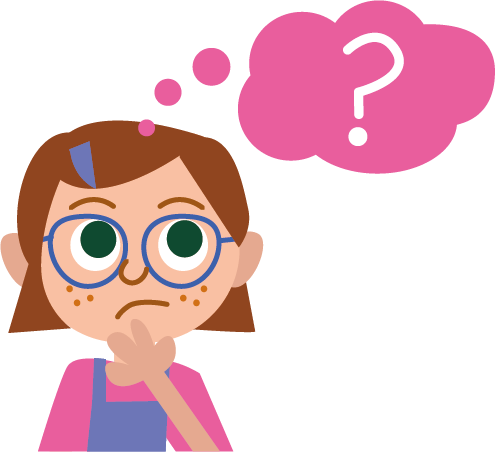 Did you choose ‘thinking’ and ‘cheating’?
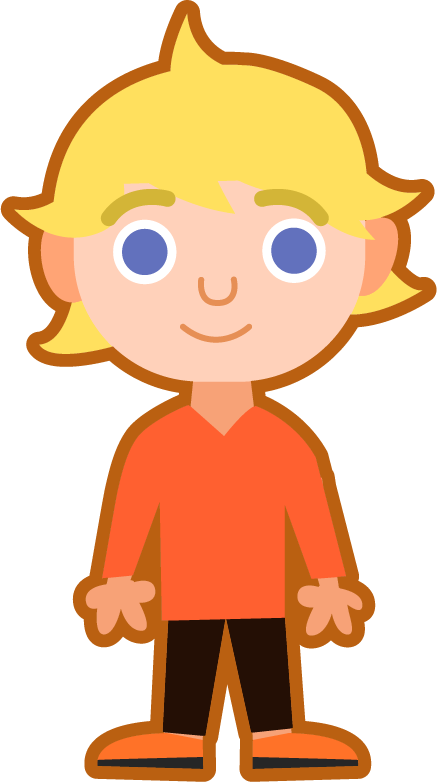 thinking
cheating
Missing Words
Which words should be used to complete this sentence? 
Can you add the sound buttons underneath too?
1.24
_______ and _______ both have the ‘ea’ digraph.
cheap
Wheat
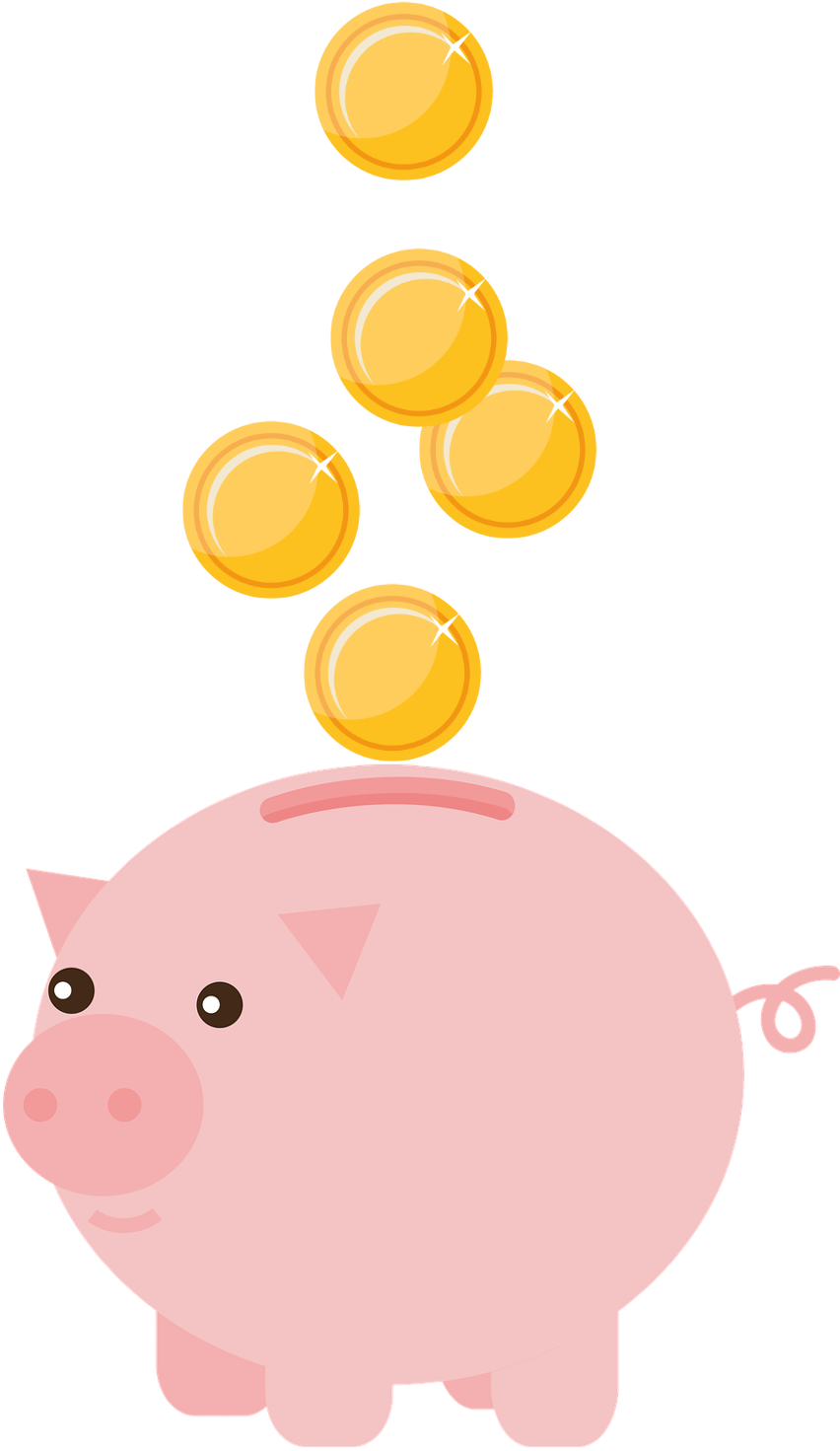 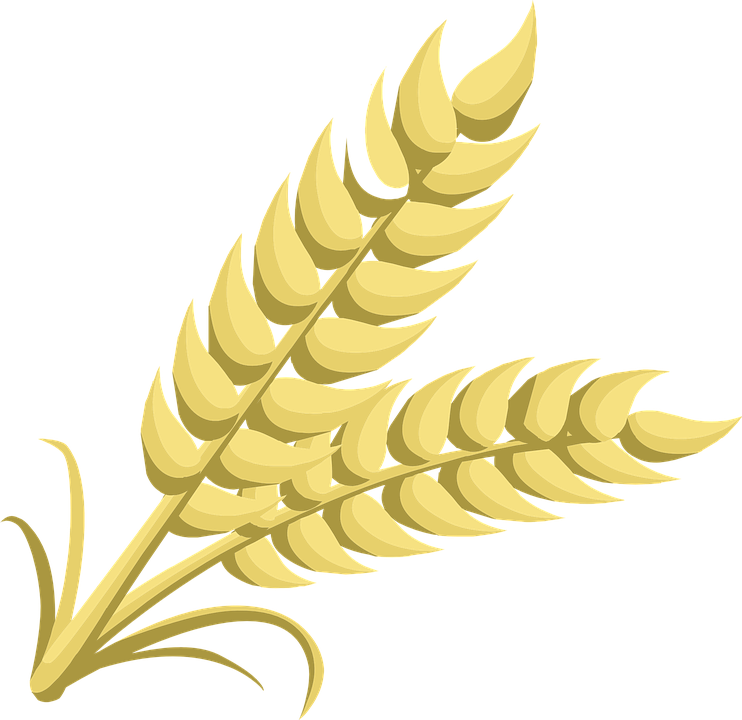 Did you choose ‘wheat’ and ‘cheap’?
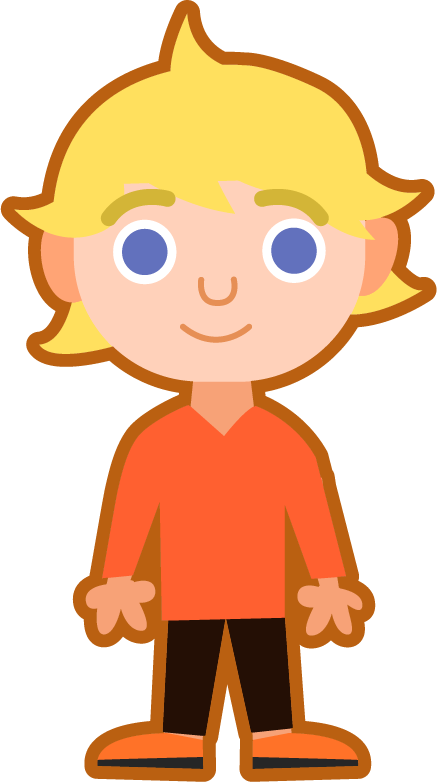 wheat
cheap
Word cards for Independent Extended Learning
1.25
Picture cards for Independent Extended Learning
1.26
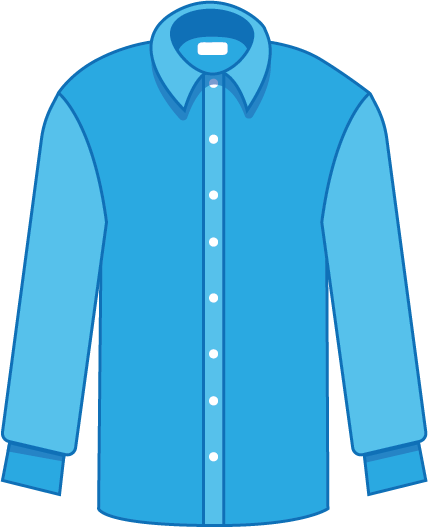 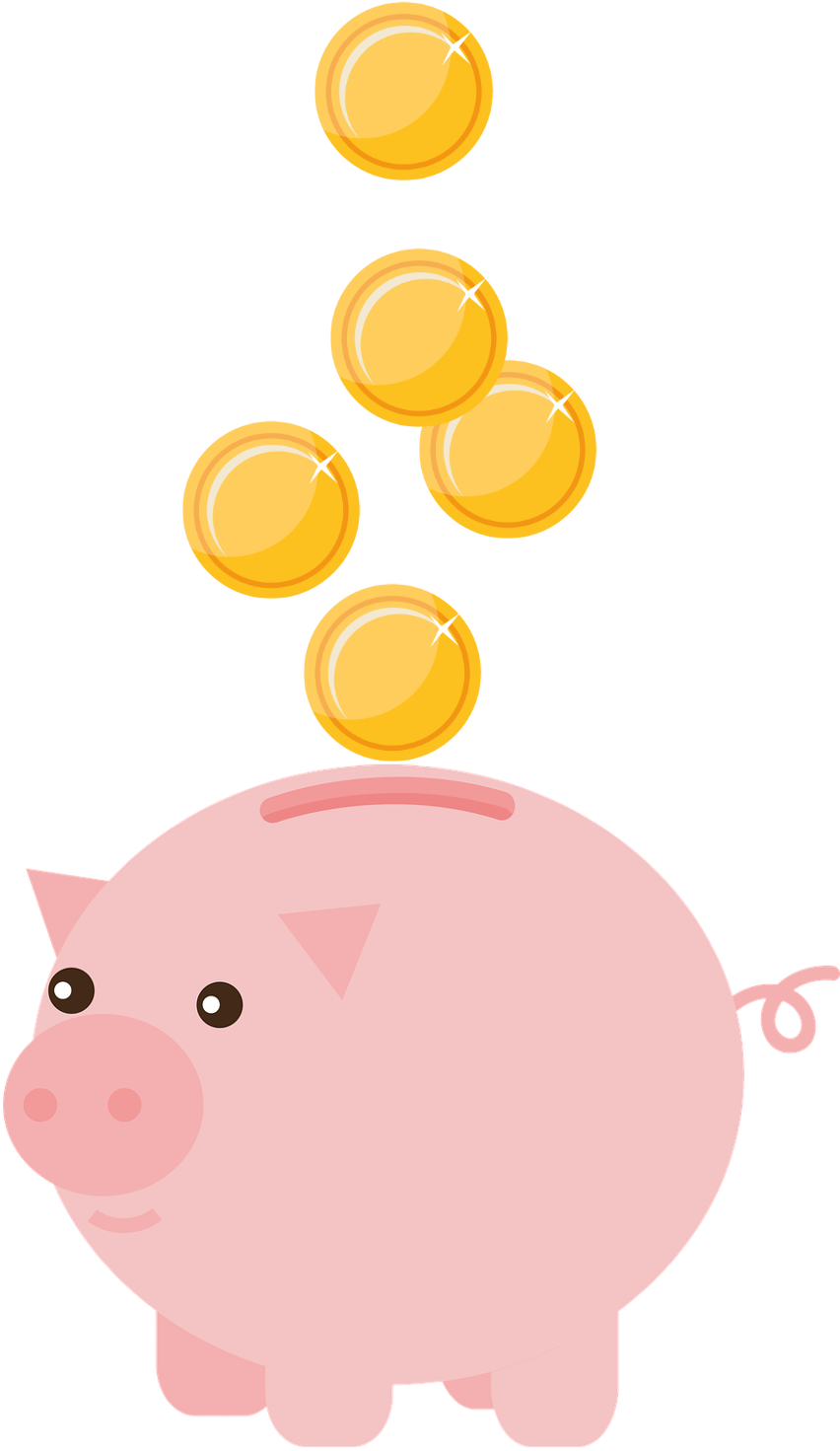 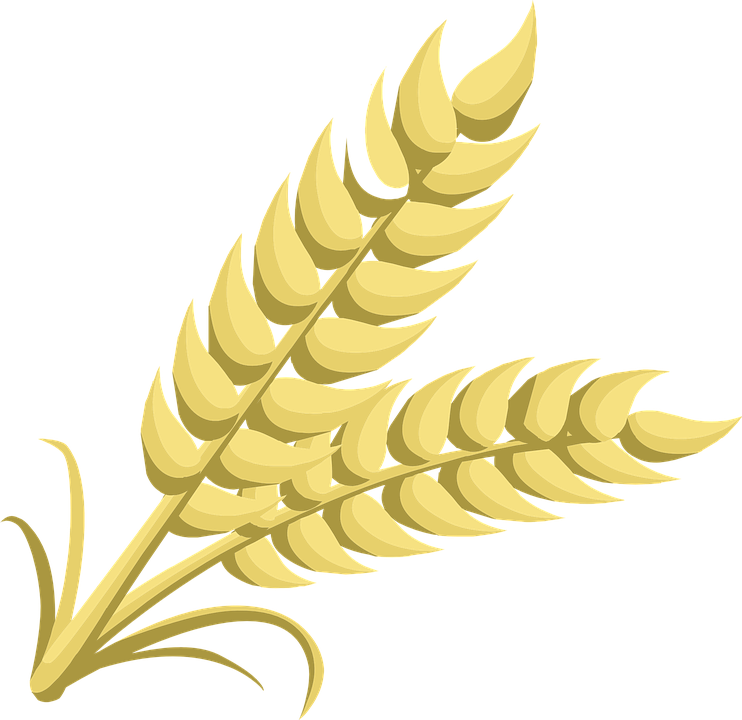 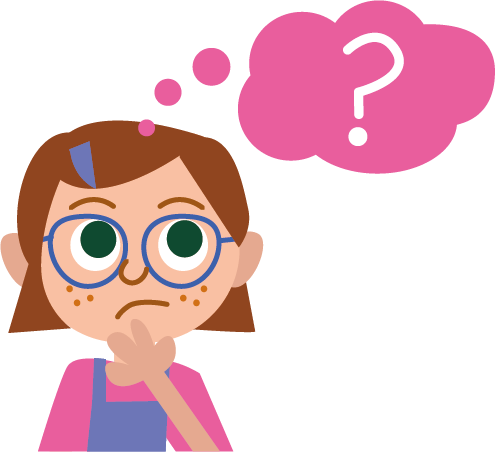 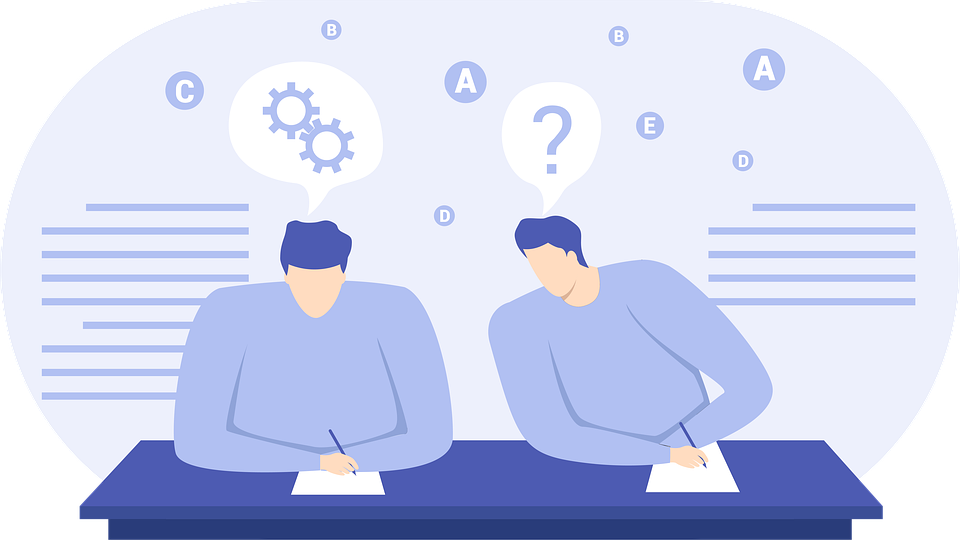 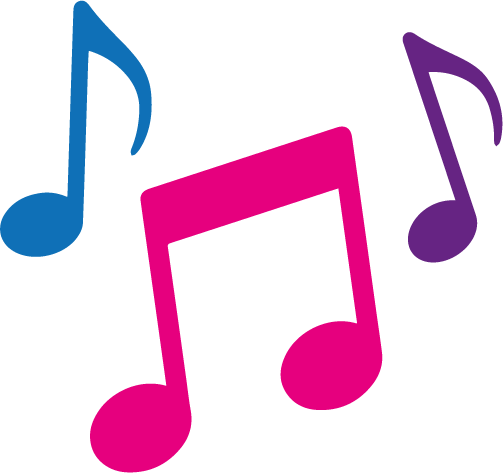 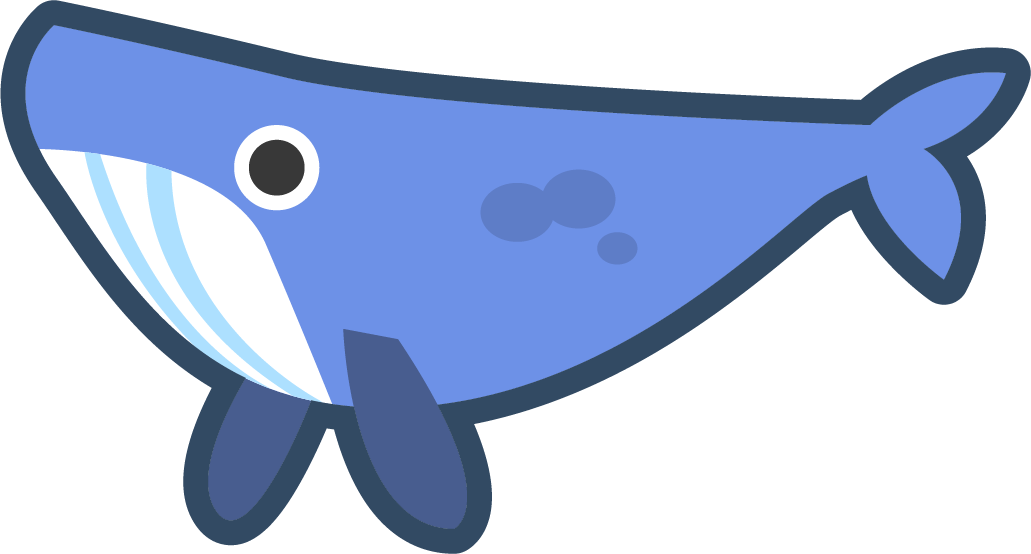 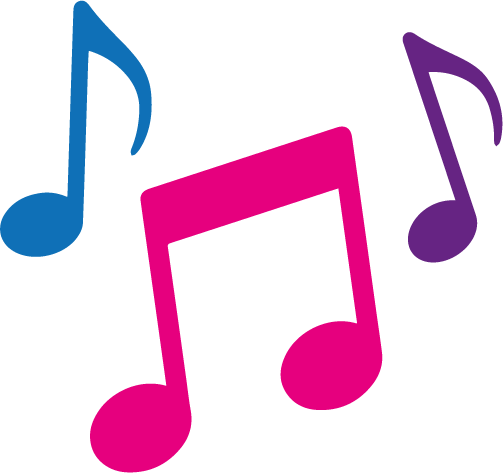 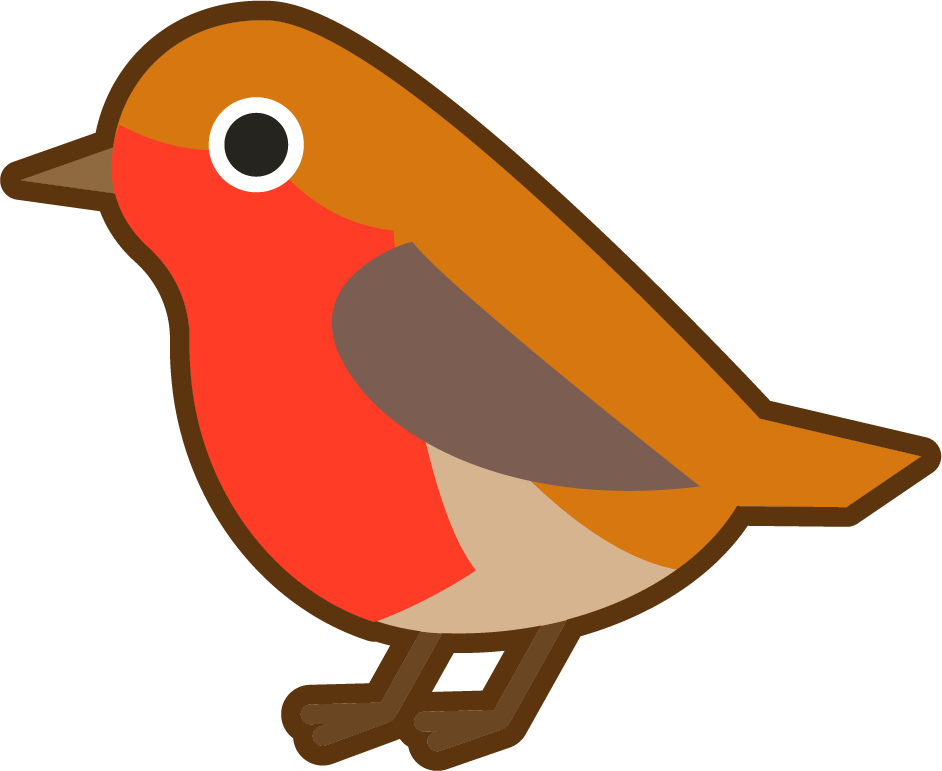 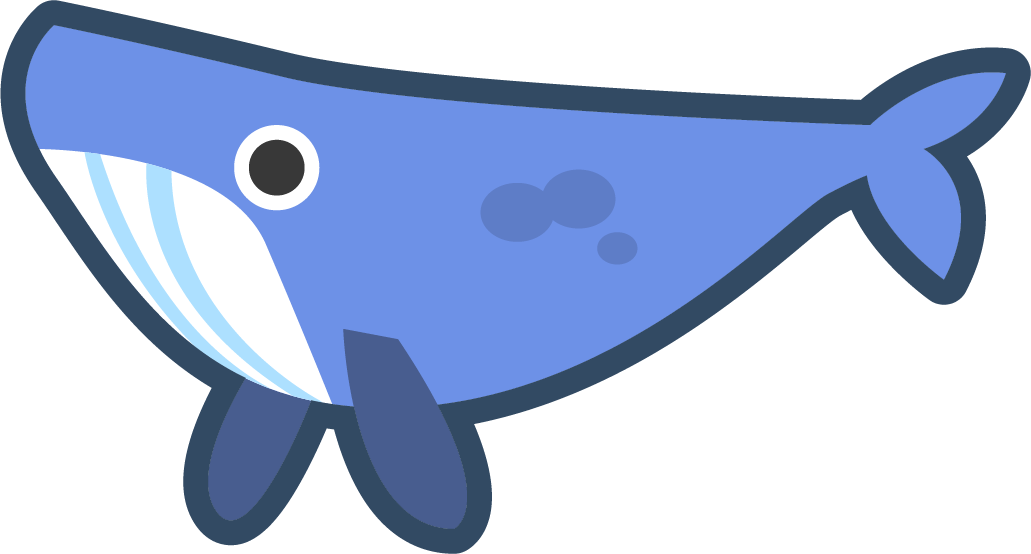 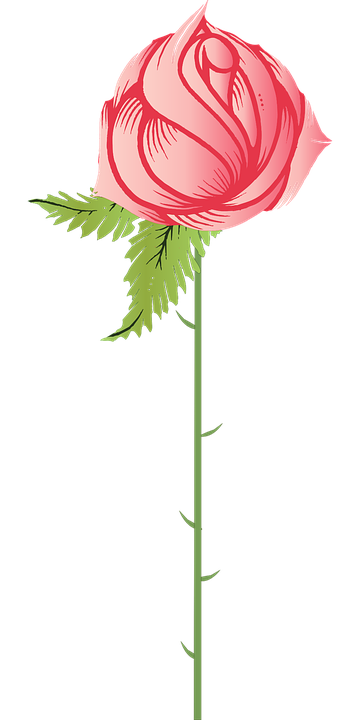 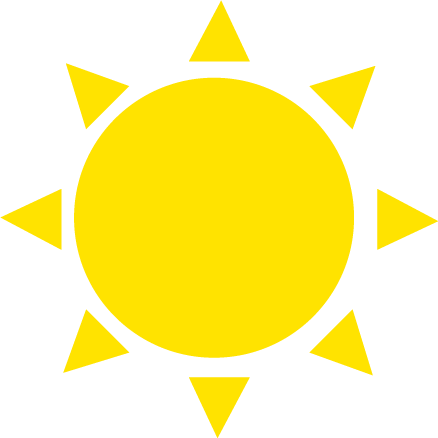 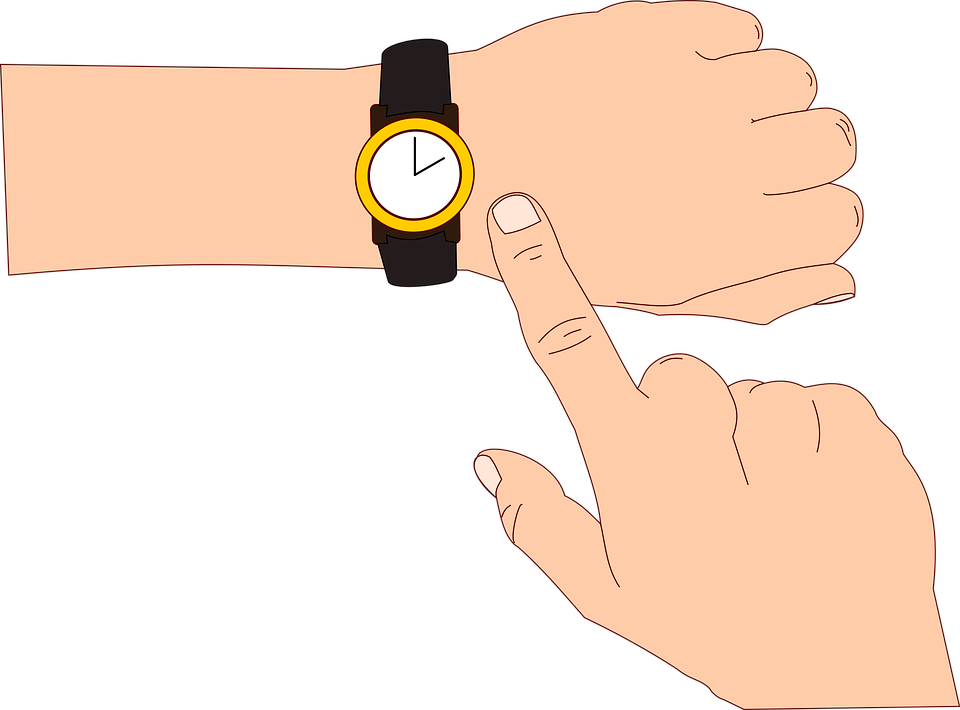 Sorting Mat
Place the cards onto the correct pile according to the initial digraph.
1.27
‘wh’
‘sh’
‘ch’
‘th’
Can you add any of your own words to the piles?
When they have been sorted, see how fast you can read them.